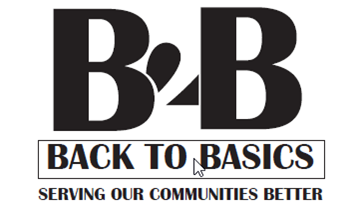 EASTERN CAPE INPUTS FOR THE MSA AMENDMENTS 

Date: 26 – 27 February 2019
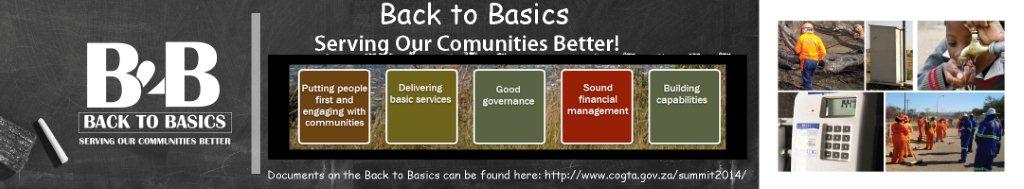 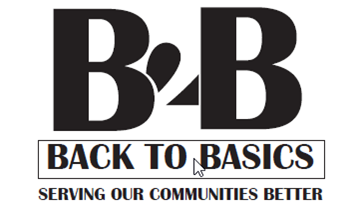 INTRODUCTION
The Eastern Cape Province is part of the Task Team entrusted with the task of looking at the current gaps being experienced in the implementation of the MSA as amended and a comprehensive and detailed report was crafted and submitted to COGTA national;
 Some of these inputs are a repetition or with slight amendments to the original submissions;
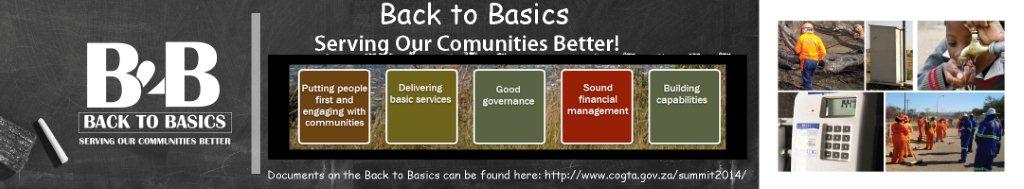 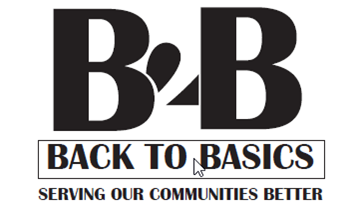 OVERVIEW OF IMPLEMENTATION CHALLENGES IN OUR MUNICIPALITIES
Most of the EC municipalities have consistently struggled to attract requisite skills and competent managers in the critical areas such as Technical Services and Budget and Treasury Office as most of them falls in the above categories 

Most of the Eastern Cape municipalities are located in poor rural areas mostly in the former Transkei with no revenue-generating capabilities and distance away from the urban centres;
Many of the municipal services recipients are falling below the breadline and categorized as indigents in terms of the applicable criteria;
Regulations dealing with the minimum competency requirements being ignored and impacting on the calibre of the appointed candidate, and this borders on inconsistent application of the MSA and LG: Regulations of 2011 and 2014 respectively.
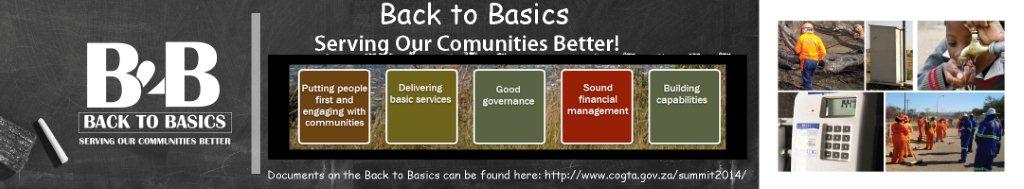 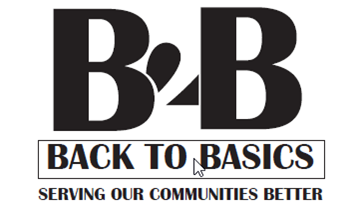 OVERVIEW OF IMPLEMENTATION CHALLENGES
There is a misalignment between the requisite competency assessments especially the appointment of senior managers with an outcome of “basic”. The remuneration package does not currently cater for a “BASIC” competency outcome
Reluctance of the municipalities to state the remuneration packages offered in line with the category of the municipalities when placing advertisements in the national newspapers;
Misalignment between the remuneration packages negotiated with successful candidates and the required competencies stated in the Local Government Regulations of 2014 as well as National Treasury Minimum Competencies in  terms of Circular No.60 of 2007;
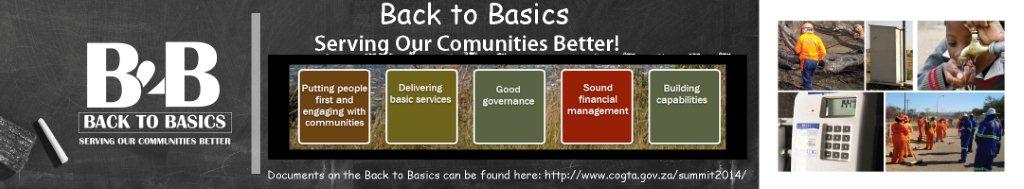 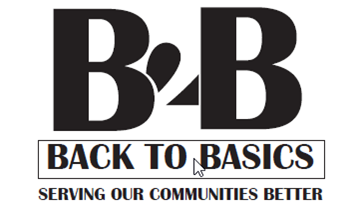 OVERVIEW OF IMPLEMENTATION CHALLENGES
There is a misalignment between the requisite competency assessments especially the appointment of senior managers with an outcome of “basic”. The remuneration package does not currently cater for a “BASIC” competency outcome
Reluctance of the municipalities to state the remuneration packages offered in line with the category of the municipalities when placing advertisements in the national newspapers;
Misalignment between the remuneration packages negotiated with successful candidates and the required competencies stated in the Local Government Regulations of 2014 as well as National Treasury Minimum Competencies in  terms of Circular No.60 of 2007;
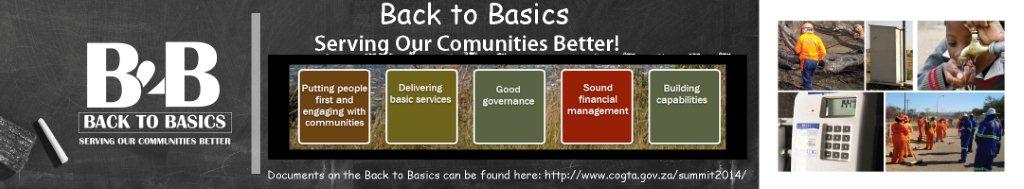 CURRENT LEGISLATIVE PROVISIONS
OVERVIEW OF IMPLEMENTATION CHALLENGES
There is a misalignment between the requisite competency assessments especially the appointment of senior managers with an outcome of “basic”. The remuneration package does not currently cater for a “BASIC” competency outcome

Reluctance of the municipalities to state the remuneration packages offered in line with the category of the municipalities when placing advertisements in the national newspapers;
Misalignment between the remuneration packages negotiated with successful candidates and the required competencies stated in the Local Government Regulations of 2014 as well as National Treasury Minimum Competencies in  terms of Circular No.60 of 2007;
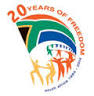 6
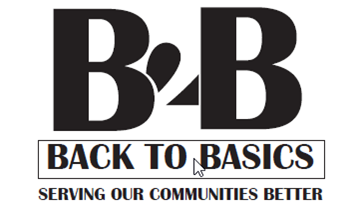 PROPOSED AMENDMENTS
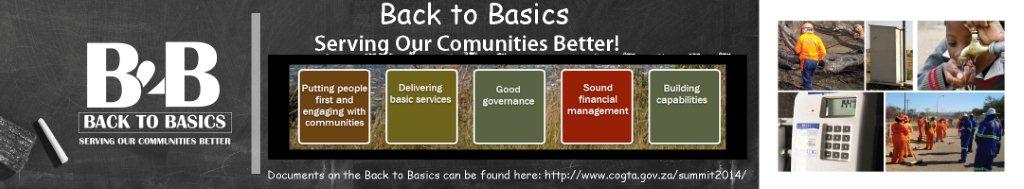 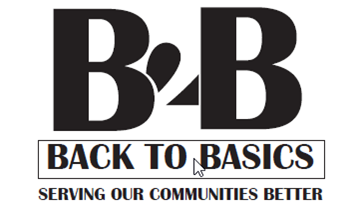 PROPOSED AMENDMENTS
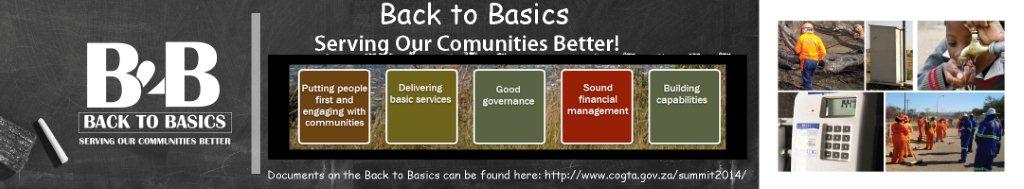 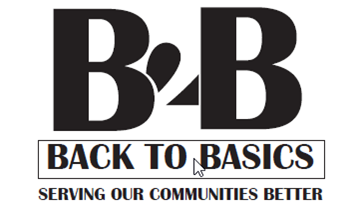 PROPOSED AMENDMENTS
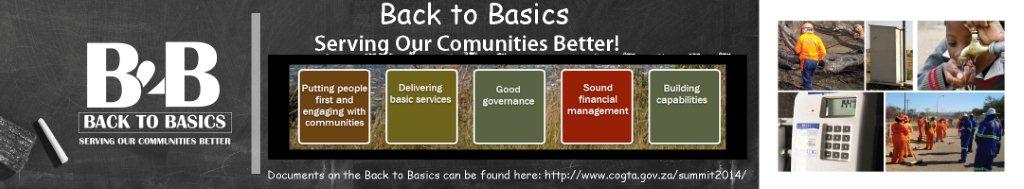 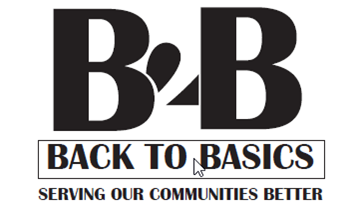 PROPOSED AMENDMENTS
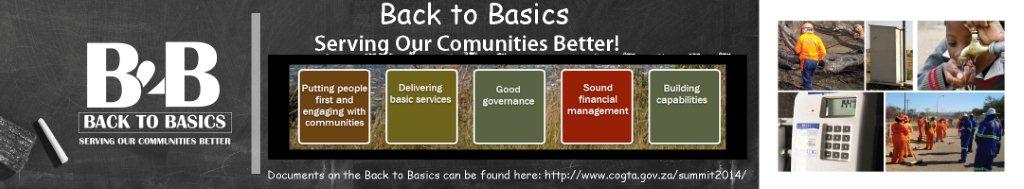 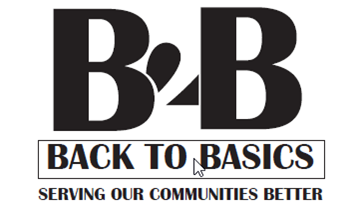 Purpose
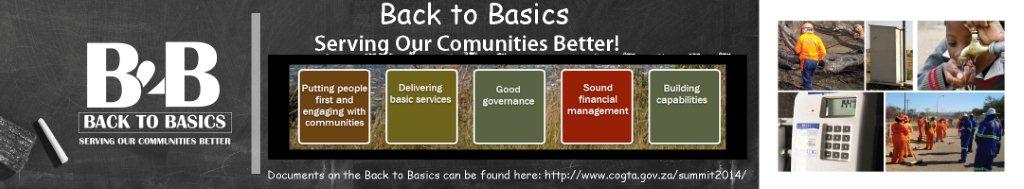 THANK YOU
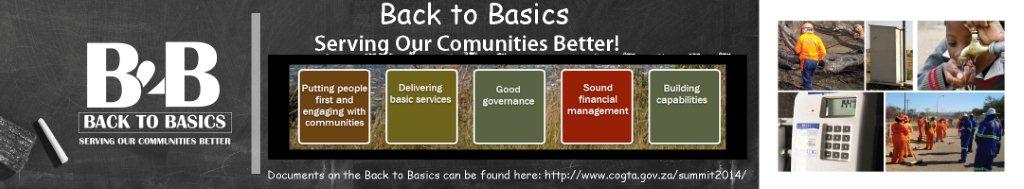